Time and Effort
Agenda for Today’s Session
Why, Who and What

Requirements for Systems of Time and Effort

Understanding Cost Objectives

Resources
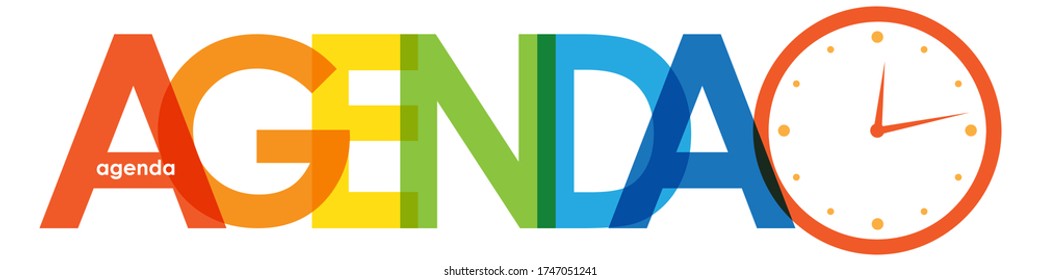 Oregon Department of Education
2
The Basics
Oregon Department of Education
3
Why Time and Effort: “Lincoln’s Law”
False Claims Act (1863)
Passed to combat fraud by companies selling goods to the Union Army
Allows citizens to file suit against anyone who is defrauding the government
Anyone who knowingly presents or causes to be presented a false or fraudulent claim for payment or approval
Minimum $5,000 find and 3x the amount in damages
Oregon Department of Education
4
[Speaker Notes: Time & Effort Reporting is designed to protect entities from claims.  These are tax payer funds and we have to report their use accurately.  Example: Superintendent of a Michigan community college fired due to alleged misuse of professional development funds.

KNOWINGLY is key here. Mistakes get made.]
Who needs to do Time & Effort?
All employees (not contractors) whose salaries are:
Paid in whole or part with federal funds

This includes:
Full & Part Time employees
Licensed and classified staff
Federal stipends that are considered “salary expenses”
Substitute teachers (if employees)
Oregon Department of Education
5
Requirements for Systems of Time and Effort
Maintain a system of internal controls.
Incorporate documentation into official records. 
Reasonably reflect total activity for which the employee is compensated. 
Encompass all activities in time and effort documentation. 
Comply with established accounting policies and practices. 
Track time by cost objective. 
2 C.F.R. Part 200.430(i) of the Uniform Grants Guidance (UGG)
Oregon Department of Education
6
[Speaker Notes: The requirements for systems of time and effort are outlined in 2 C.F.R. Part 200.430(i) of the Uniform Grants Guidance. It outlines six requirements. You will notice is does not say anything about signatures or frequency of documentation. 

Maintain a system of internal controls. Records should be supported by a system of internal controls which provides reasonable assurance that charges are accurate, allowable, and allocable. Signatures and affirmations are good examples of internal controls. Districts may establish processes for gathering electronic signatures to meet time and effort documentation requirements.

Incorporate documentation into official records. There is no federal standard that must be met for these records, but LEAs must maintain and follow a formal process for time and effort.  Written policies and procedures are essential to implementing an effective time reporting system. Instructions should be developed for: 1. the completion of time and effort reporting; 2. the approval cycle that is required; 3. the processing of personnel charges to federal awards; and 4. the internal review process that will be established to ensure effective internal control over the Federal award.

Reasonably reflect total activity for which the employee is compensated. Time and effort documentation of employee work distribution should not equal more than 100% of the activities for which they are compensated.

Encompass all activities in time and effort documentation. The documentation must reflect the actual time spent by the employee on activities of the federal program(s) being charged. 100% of effort must be recorded regardless of federal vs. non-federal time. This applies whether documentation is for a part-time or full-time employee.

Comply with established accounting policies and practices. Districts should ensure salary expenses are tracked and that reconciliation processes follow internal accounting practices. 

Track time by cost objective. Records should show that federal funds are used to pay for specific cost objectives required by the program, and should reflect how activities are charged to federal grants. Some examples of cost objectives for Title I programs might include administrative costs, equitable services, and parental involvement.]
Time and Effort is PAINFUL*
P: Paperwork
A: All the time the employee works
I: Internal Controls ensure documentation is reliable and accurate
N: Non-federal and federal time must be included
F: Formal Process
U: Understand the requirements
L: List Cost Objectives

*”PAINFUL” credit to Brustein & Manasevit
Oregon Department of Education
7
Cost Objectives
Oregon Department of Education
8
[Speaker Notes: So what are cost objectives?]
What is a cost objective?
Cost objective is a set of work activities allowable under a particular funding source or sources
Is generally not:
Can be:
Activities (indirect/direct)
Mandated set aside (MV set aside, admin)
Anything that requires separate cost accounting
A specific federal program “Title IV-A”
Vague description such as a role or “professional development”
A school building 
(a Title I-A Schoolwide plan MAY be)
Oregon Department of Education
9
[Speaker Notes: Any item or specific activity for which costs are being separately measured]
Single vs. Multiple Cost Objectives
Single Cost
Multiple Cost
An employee works on a single function or activity for which cost data is needed


Example: A school counselor is split funded between Title IV-A and general fund, but spends 100% of their time on the same activity.
An employee works on more than one function or activity; AND the activities performed may not be considered a single cost objective

Example: A teacher is fully funded with Title I-A, but spends 50% of their time doing reading intervention and 50% of their time as a behavioral coach.
Oregon Department of Education
10
Single vs. Multiple – How do you know?
It is possible to work on a single cost objective even if an employee is paid from more than one Federal award, or from a Federal award and a non-Federal award. 

The key to determining whether it is a single cost objective is knowing whether the employee’s salary and wages can be supported in full from each of the Federal awards on which the employee is working.
Oregon Department of Education
11
Time and Effort in Practice: Single Cost Objective
Oregon Department of Education
12
Time and Effort in Practice: Multiple Cost Objective
Oregon Department of Education
13
Time & Effort in Real Life
Employee and supervisor certifies the document after the work is complete
Electronic certification is OK!

Account for 100% of the employee’s time

Describe activity or cost objective
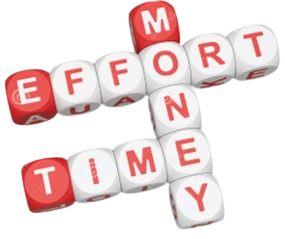 Oregon Department of Education
14
[Speaker Notes: The requirement is a system of internal controls that ensures salaries are allocable to the grant. The details on how frequently documentation must take place, what signatures needed, etc. all depend on that system of internal controls and may look different from district to district and position to position.]
Common Findings
Budgets are not reconciled



Documentation is not maintained for all federally funded positions
No established Policies or Procedures


Inaccurate Effort Certifications
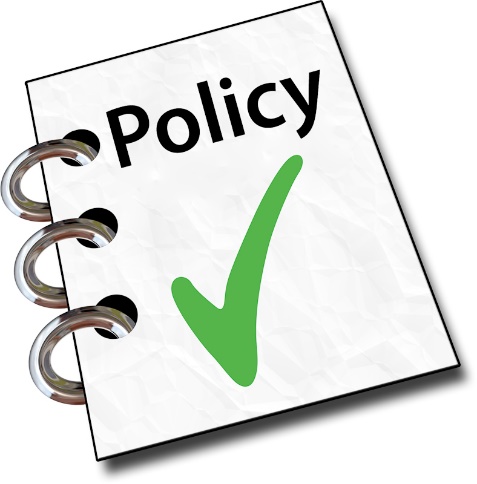 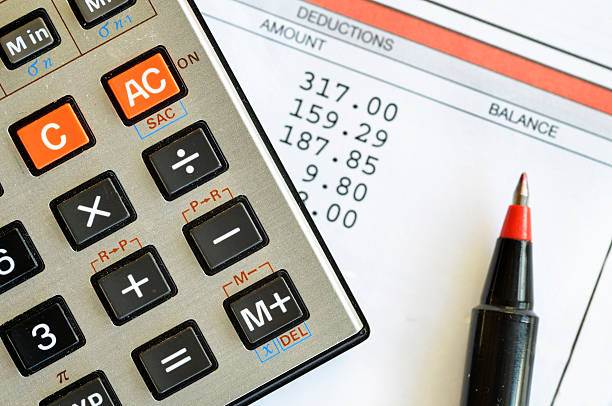 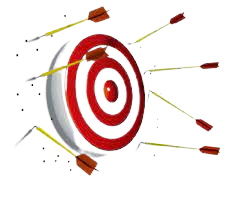 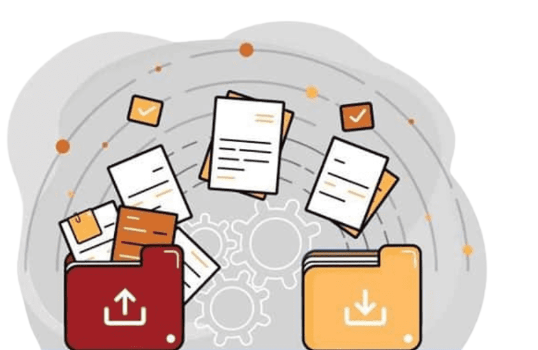 Oregon Department of Education
15
[Speaker Notes: Budget Narratives should be revised if circumstances change. All necessary adjustment must be made such that the final amount charged to the Federal award is accurate, allowable, and properly allocated. 

•Budget estimates do not qualify and can only be used for interim accounting purposes. Internal controls must be in place to review after-the-fact interim charges based on budget estimates

Make sure policies and procedures are up to date and understood by employees
Cross-check with payroll to ensure all employees paid with federal funds keep Time & Effort
Make sure certifications are after the fact, and accurately reflect cost objectives]
Resources
Code of Federal Regulations

Cost Allocation Guide for State and Local Governments 

Time and Effort Quick Reference Brief

Sample Time and Effort Reporting Form
Oregon Department of Education
16
Please reach out!
Jen EngbergJennifer.Engberg@ode.oregon.gov
Sarah MartinSarah.Martin@ode.oregon.gov
Lisa PlumbLisa.Plumb@ode.oregon.gov
Amy TidwellAmy.Tidwell@state.or.us
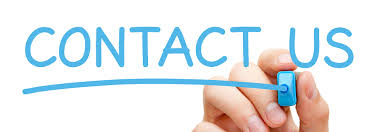 Oregon Department of Education
17
Regional Contacts by ESD
Jen Engberg
Clackamas, Columbia Gorge, Multnomah and Northwest Regional 
Sarah Martin
Douglas, Lake, Malheur, South Coast and Southern Oregon 
Lisa Plumb
Lane, Linn Benton Lincoln and Willamette

Amy Tidwell
Grant, Harney, High Desert, InterMountain, Jefferson, North Central and Region 18
Oregon Department of Education
18